Desain & Pengelolaan Jaringan
Point-to-Point Connections
[Speaker Notes: Cisco Networking Academy program
Connecting Networks
Chapter 3: Point-to-Point Connections]
Serial Point-to-Point Overview
[Speaker Notes: 3.1 Serial Point-to-Point Overview]
Serial CommunicationsSerial and Parallel Ports
Point-to-point connections are used to connect LANs to service provider WANs.
Also referred to as a serial connection or leased-line connection.
Communications across a serial connection is a method of data transmissions in which the bits are transmitted sequentially over a single channel.
In parallel communications, bits can be transmitted simultaneously over multiple wires.
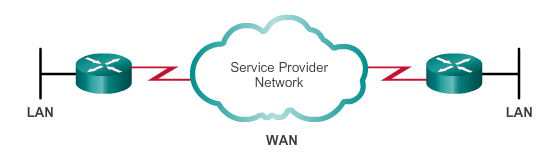 [Speaker Notes: 3.1.1.1 Serial and Parallel Ports]
Serial CommunicationsSerial Communication
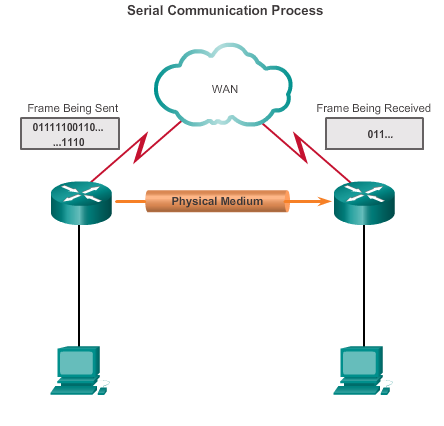 On the WAN link, data is encapsulated by the protocol used by the sending router.
Encapsulated frame is sent on a physical medium to the WAN.
Receiving router uses the same communications protocol to de-encapsulate the frame when it arrives.
Three serial communication standards for LAN-to-WAN connections: RS-232, V.35, HSSI
[Speaker Notes: 3.1.1.2  Serial Communication]
Serial CommunicationsPoint-to-Point Communication Links
Point-to-point links can connect two geographically distant sites.
Carrier dedicates specific resources for a line leased by the customer (leased-line).
Point-to-point links are usually more expensive than shared services.
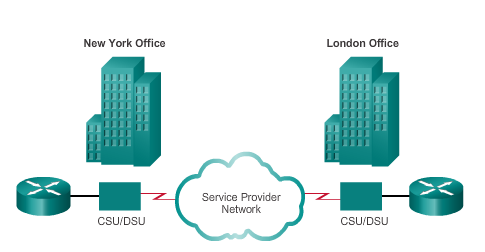 [Speaker Notes: 3.1.1.3 Point-to-Point Communication Links]
Serial CommunicationsTime-Division Multiplexing
Multiplexing – A scheme that allows multiple logical signals to share a single physical channel.
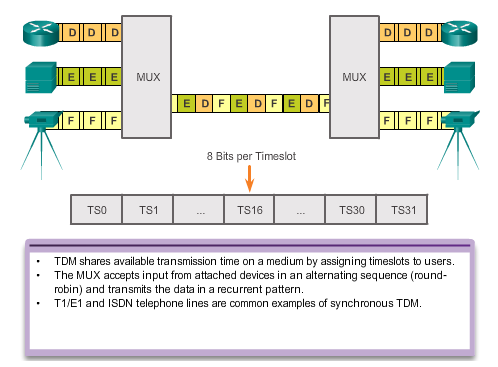 [Speaker Notes: 3.1.1.4 Time-Division Multiplexing]
Serial CommunicationsStatistical Time-Division Multiplexing
STDM uses a variable time-slot length, allowing channels to compete for any free slot space.
STDM does not waste high-speed line time with inactive channels using this scheme.
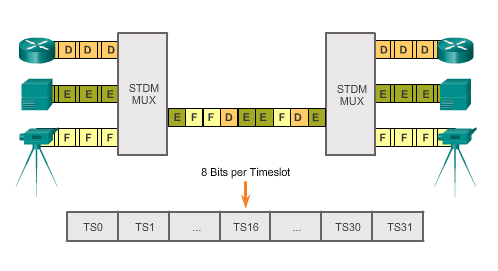 [Speaker Notes: 3.1.1.5 Statistical Time-Division Multiplexing]
Serial CommunicationsTDM Examples
The industry uses the Synchronous Optical Networking (SONET) or Synchronous Digital Hierarchy (SDH) standard for optical transport of TDM data.
Traffic arriving at the SONET multiplexer from four places at 2.5 Gb/s goes out as a single stream at 4 x 2.5 Gb/s or 10 Gb/s.
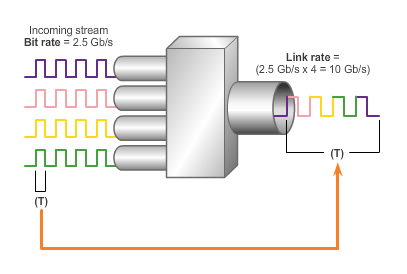 Example: TDM SONET
[Speaker Notes: 3.1.1.6 TDM Examples]
Serial CommunicationsDemarcation Point
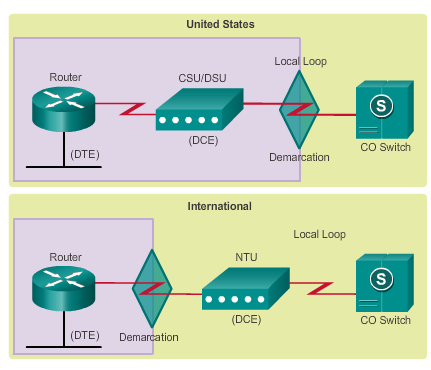 Marks the point where your network interfaces with a network that is owned by another organization
Interface between CPE and network service provider equipment
Point in the network where the responsibility of the service provider ends
[Speaker Notes: 3.1.1.7  Demarcation Point]
Serial CommunicationsDTE-DCE
DTE – Commonly CPE, generally a router, could also be a terminal, computer, printer, or fax machine if they connect directly to the service provider network.
DCE – Commonly a modem or CSU/DSU, it is a device used to convert the user data from the DTE into a form acceptable to the WAN service provider transmission link. The signal is received at the remote DCE, which decodes the signal back into a sequence of bits; the remote DCE then signals this sequence to the remote DTE.
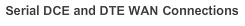 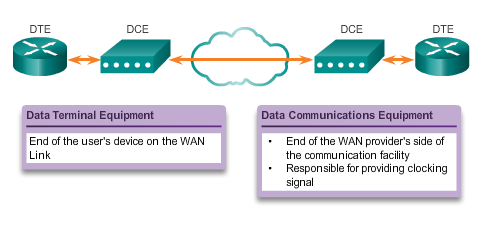 [Speaker Notes: 3.1.1.8  DTE-DCE]
Serial CommunicationsSerial Cables
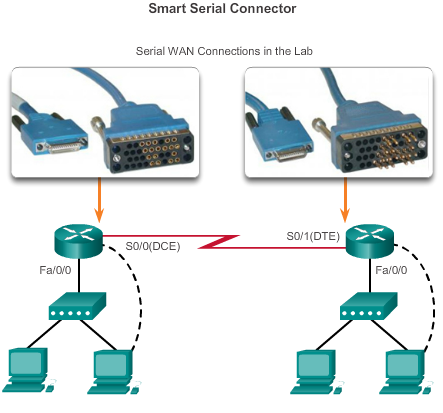 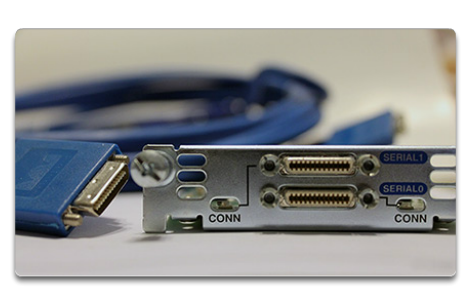 [Speaker Notes: 3.1.1.9  Serial Cables]
Serial CommunicationsSerial Bandwidth
Bandwidth refers to the rate at which data is transferred over the communication link.
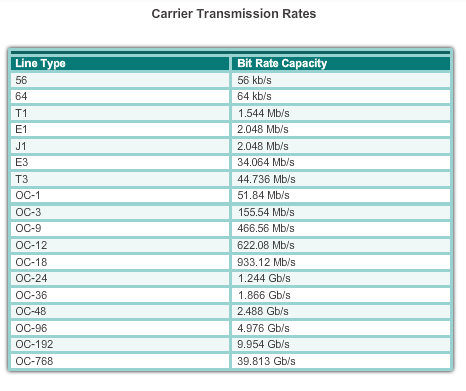 [Speaker Notes: 3.1.1.10  Serial Bandwidth]
HDLC EncapsulationWAN Encapsulation Protocols
Data is encapsulated into frames before crossing the WAN link; an appropriate Layer 2 encapsulation type must be configured.
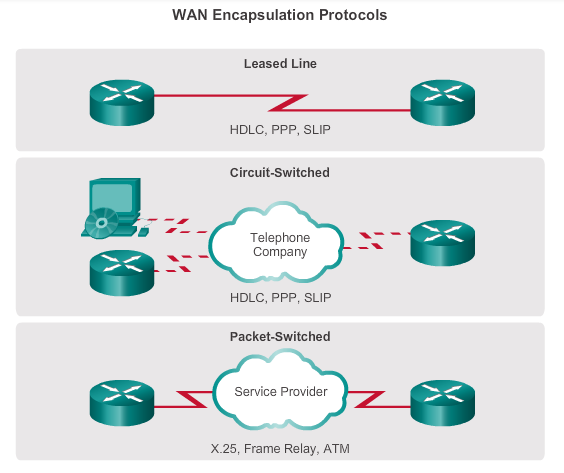 [Speaker Notes: 3.1.2.1 WAN Encapsulation Protocols]
HDLC EncapsulationHDLC Encapsulation
Bit-oriented, synchronous data link layer protocol developed by the International Organization for Standardization (ISO).
Uses synchronous serial transmission to provide error-free communication between two points.
Defines a Layer 2 framing structure that allows for flow control and error control through the use of acknowledgments.
Cisco has developed an extension to the HLDC protocol to solve the inability to provide multiprotocol support (Cisco HLDC also referred to as cHDLC).
[Speaker Notes: 3.1.2.2 HDLC Encapsulation]
HDLC EncapsulationHDLC Frame Types
The Flag field initiates and terminates error checking, and the frame always starts and ends with an 8-bit flag field, 01111110.
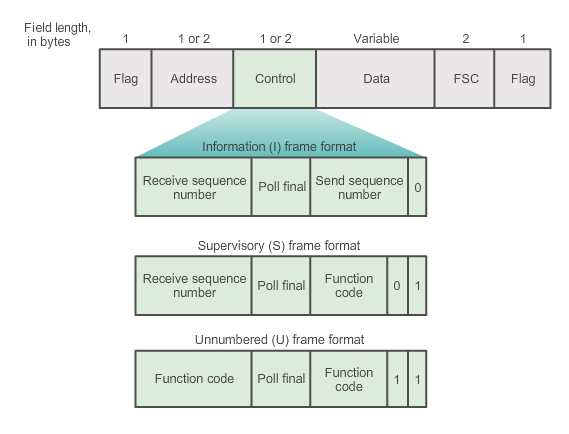 I-frames carry upper layer information and some control information; sends and receives sequence numbers, and the poll final (P/F) bit performs flow and error control.
S-frames provide control information – Request and suspend transmission, report on status, and acknowledge receipt of I-frame.
U-frames support control purposes and are not sequenced.
[Speaker Notes: 3.1.2.3 HDLC Frame Types]
HDLC EncapsulationConfiguring HDLC Encapsulation
Default encapsulation method used by Cisco devices on synchronous serial lines
Point-to-point protocol on leased lines between two Cisco devices
Connecting to a non-Cisco device, use synchronous PPP
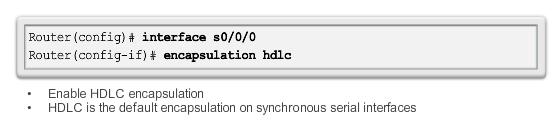 [Speaker Notes: 3.1.2.4 Configuring HDLC Encapsulation]
HDLC EncapsulationTroubleshooting a Serial Interface
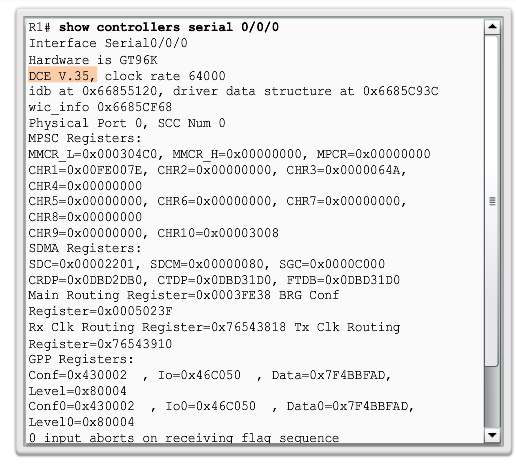 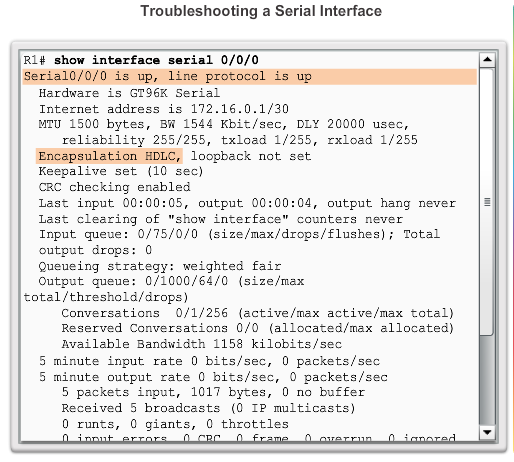 [Speaker Notes: 3.1.2.5 Troubleshooting a Serial Interface]
HDLC EncapsulationTroubleshooting a Serial Interface (cont.)
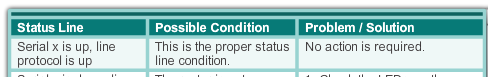 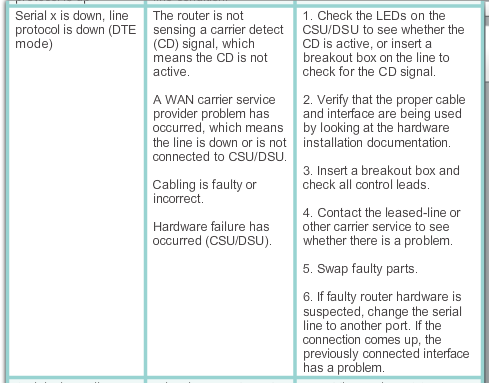 [Speaker Notes: 3.1.2.5 Troubleshooting a Serial Interface]
HDLC EncapsulationTroubleshooting a Serial Interface (cont.)
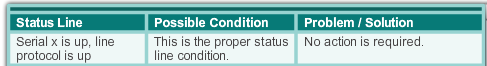 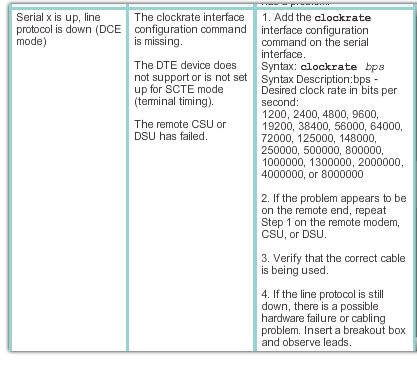 [Speaker Notes: 3.1.2.5 Troubleshooting a Serial Interface]
HDLC EncapsulationTroubleshooting a Serial Interface (cont.)
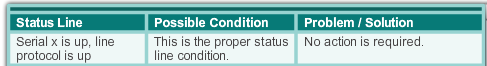 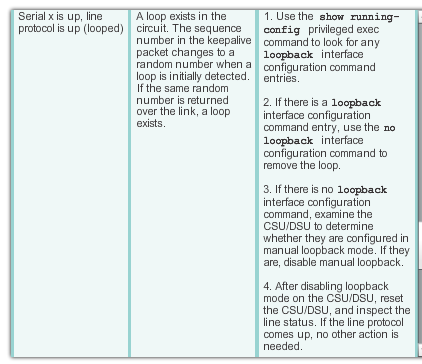 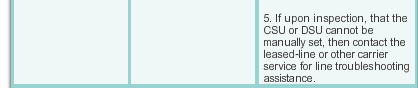 [Speaker Notes: 3.1.2.5 Troubleshooting a Serial Interface]
HDLC EncapsulationTroubleshooting a Serial Interface (cont.)
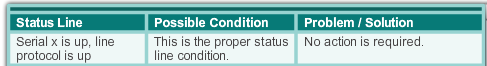 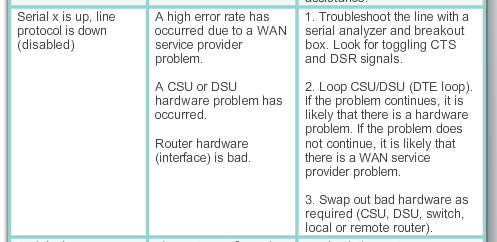 [Speaker Notes: 3.1.2.5 Troubleshooting a Serial Interface]
HDLC EncapsulationTroubleshooting a Serial Interface (cont.)
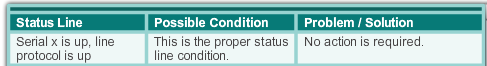 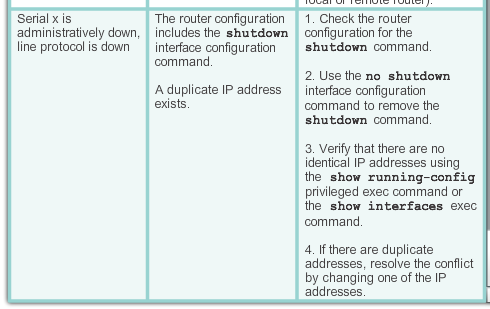 [Speaker Notes: 3.1.2.5 Troubleshooting a Serial Interface]
PPP Operation
[Speaker Notes: 3.2 PPP Operation]
Benefits of PPPIntroducing PPP
PPP contains three main components:
HDLC protocol for encapsulating datagrams over point-to-point links
Extensible Link Control Protocol (LCP) to establish, configure, and test the data link connection
Family of Network Control Protocols (NCPs) to establish and configure different network layer protocols (IPv4, IPv6, AppleTalk, Novell IPX, and SNA Control Protocol)
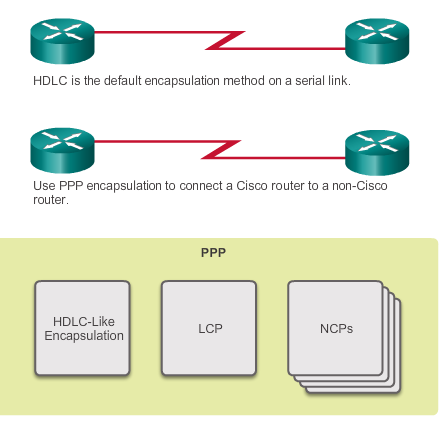 [Speaker Notes: 3.2.1.1 Introducing PPP]
Benefits of PPPAdvantages of PPP
PPP not proprietary
PPP includes many features not available in HDLC
Link quality management feature monitors the quality of the link. If too many errors are detected, PPP takes down the link
Supports PAP and CHAP authentication
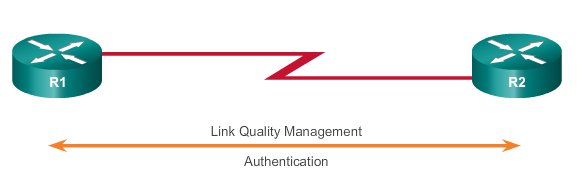 [Speaker Notes: 3.2.1.2 Advantages of PPP]
LCP and NCPPPP Layered Architecture
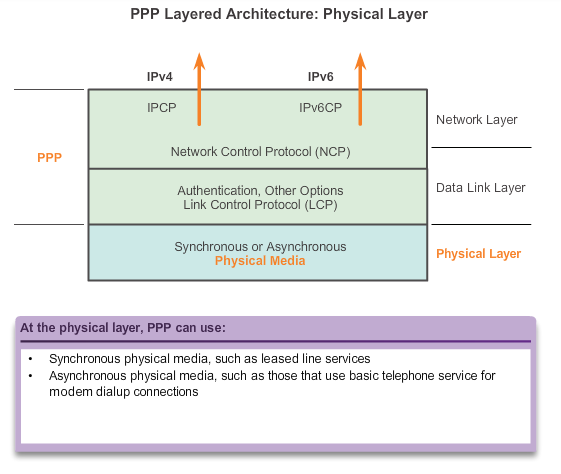 LCP sets up the PPP connection and its parameters 
NCPs handle higher layer protocol configurations
LCP terminates the PPP connection
[Speaker Notes: 3.2.2.1 PPP Layered Architecture]
LCP and NCPPPP Control Protocol (LCP)
LCP provides automatic configuration of the interfaces at each end, including:
Handling varying limits on packet size.
Detecting common misconfiguration errors.
Terminating the link.
Determining when a link is functioning properly or when it is failing.
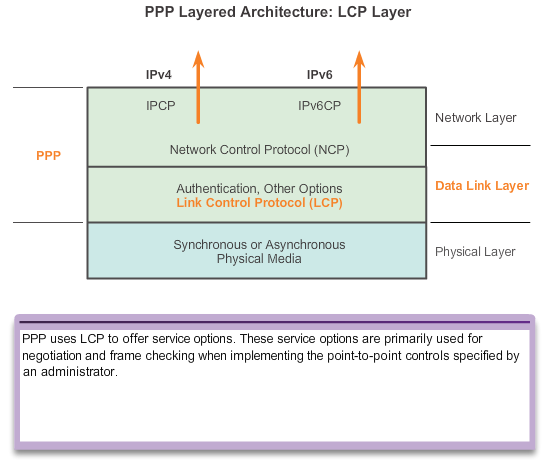 [Speaker Notes: 3.2.2.2  PPP – Link Control Protocol (LCP)]
LCP and NCPPPP Network Control Protocol (NCP)
PPP permits multiple network layer protocols to operate on the same communications link.
For every network layer protocol used, PPP uses a separate NCP.
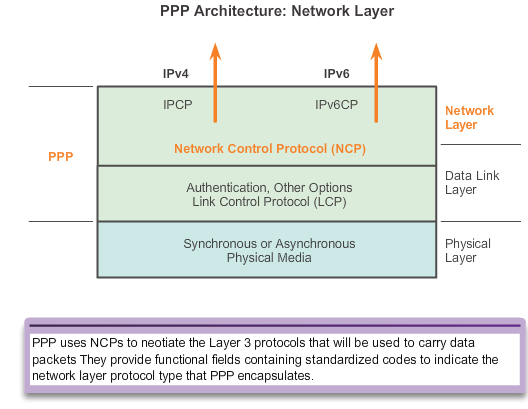 [Speaker Notes: 3.2.2.3 PPP – Network Control Protocol (NCP)]
LCP and NCPPPP Frame Structure
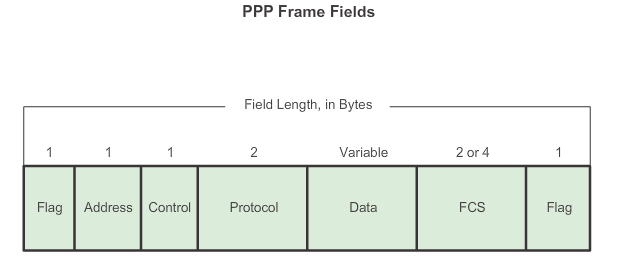 [Speaker Notes: 3.2.2.4 PPP Frame Structure]
PPP SessionsEstablishing a PPP Session
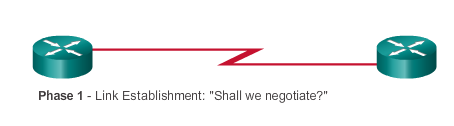 Phase 1 – LCP must first open the connection and negotiate configuration options; it completes when the receiving router sends a configuration-acknowledgment frame back to the router initiating the connection.
[Speaker Notes: 3.2.3.1 Establishing a PPP Session]
PPP SessionsEstablishing a PPP Session (cont.)
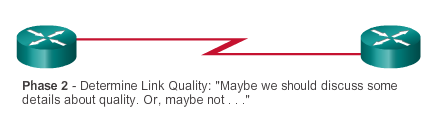 Phase 2 – LCP tests the link to determine whether the link quality is sufficient to bring up network layer protocols.
[Speaker Notes: 3.2.3.1 Establishing a PPP Session]
PPP SessionsEstablishing a PPP Session (cont.)
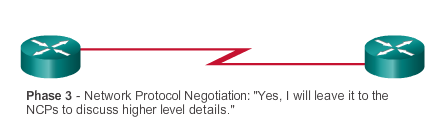 Phase 3 – After the LCP has finished the link quality determination phase, the appropriate NCP can separately configure the network layer protocols, and bring them up and take them down at any time.
[Speaker Notes: 3.2.3.1 Establishing a PPP Session]
PPP SessionsLCP Operation
LCP operation includes provisions for link establishment, link maintenance, and link termination. 
LCP operation uses three classes of LCP frames to accomplish the work of each of the LCP phases:
Link-establishment frames establish and configure a link. 
Configure-Request, Configure-Ack, Configure-Nak, and Configure-Reject
Link-maintenance frames manage and debug a link. 
Code-Reject, Protocol-Reject, Echo-Request, Echo-Reply, and Discard-Request
Link-termination frames terminate a link.
Terminate-Request and Terminate-Ack
[Speaker Notes: 3.2.3.2 LCP Operation]
PPP SessionsLCP Operation (cont.)
During link maintenance, LCP can use messages to provide feedback and test the link.
Echo-Request, Echo-Reply, and Discard-Request can be used to test the link.
Code-Reject and Protocol-Reject provides feedback when one device receives an invalid frame due to either an unrecognized LCP code (LCP frame type) or a bad protocol identifier.
[Speaker Notes: 3.2.3.2 LCP Operation]
PPP SessionsLCP Operation (cont.)
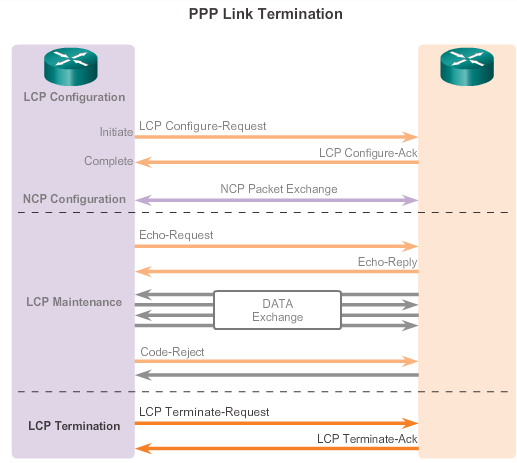 [Speaker Notes: 3.2.3.2 LCP Operation]
PPP SessionsLCP Packet
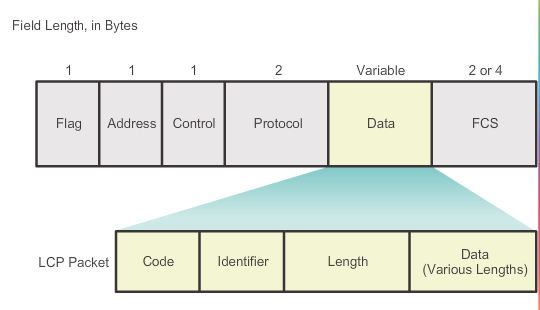 [Speaker Notes: 3.2.3.3 LCP Packet]
PPP SessionsLCP Packet
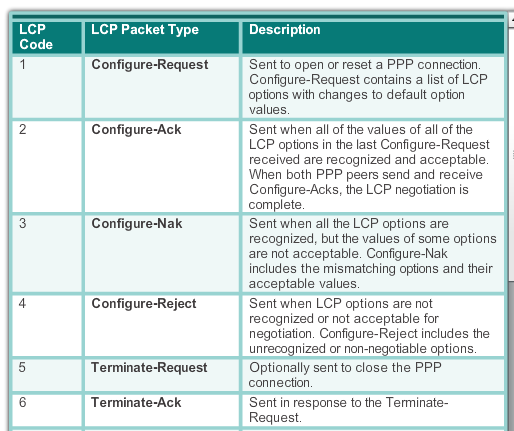 [Speaker Notes: 3.2.3.3 LCP Packet]
PPP SessionsLCP Packet (cont.)
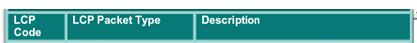 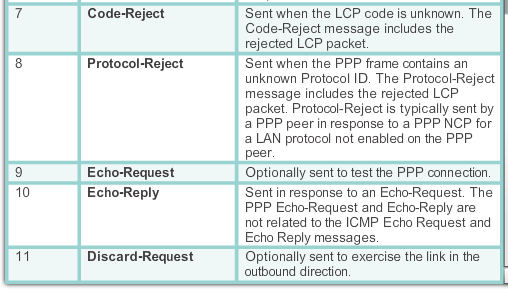 [Speaker Notes: 3.2.3.3 LCP Packet]
PPP SessionsPPP Configuration Options
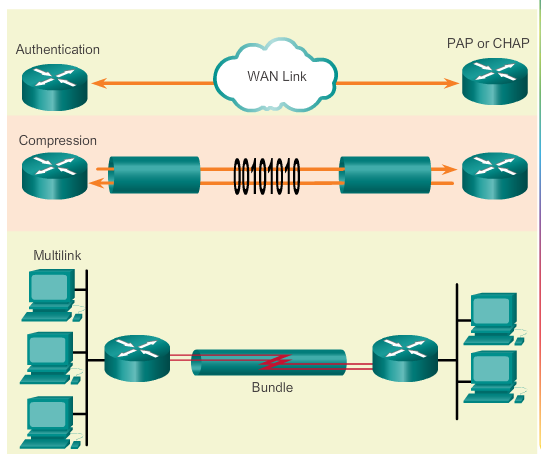 Optional functions include:
Authentication using either PAP or CHAP
Compression using either Stacker or Predictor
Multilink that combines two or more channels to increase the WAN bandwidth
[Speaker Notes: 3.2.3.4 PPP Configuration Options]
PPP SessionsNCP Explained
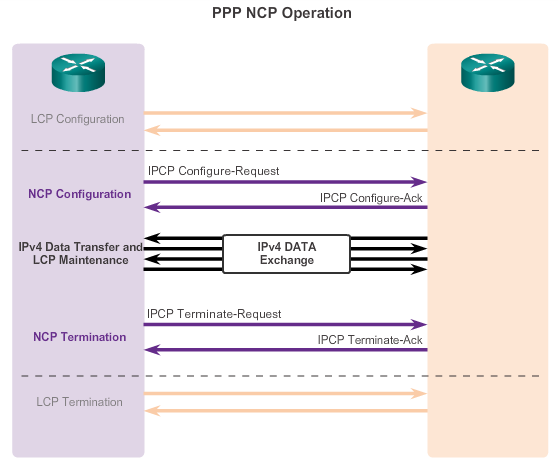 [Speaker Notes: 3.2.3.5 NCP Explained]
Configuring PPP
[Speaker Notes: 3.3 Configuring PPP]
Configure PPPPPP Configuration Options
Authentication – Two authentication choices are Password Authentication Protocol (PAP) and Challenge Handshake Authentication Protocol (CHAP).
Compression – Increases the effective throughput on PPP connections by reducing the amount of data in the frame that must travel across the link. The protocol decompresses the frame at its destination. Two compression protocols available in Cisco routers are Stacker and Predictor.
Error detection – Identifies fault conditions. The Quality and Magic Number options help ensure a reliable, loop-free data link. The Magic Number field helps in detecting links that are in a looped-back condition. Magic numbers are generated randomly at each end of the connection.
[Speaker Notes: 3.3.1.1 PPP Configuration Options]
Configure PPPPPP Configuration Options
PPP Callback – PPP callback is used to enhance security. With this LCP option, a Cisco router can act as a callback client or a callback server. The client makes the initial call, requests that the server call it back, and terminates its initial call. The callback router answers the initial call and makes the return call to the client based on its configuration statements. The command is ppp callback [accept | request].
Multilink – This alternative provides load balancing over the router interfaces that PPP uses. Multilink PPP provides a method for spreading traffic across multiple physical WAN links while providing packet fragmentation and reassembly, proper sequencing, multivendor interoperability, and load balancing on inbound and outbound traffic.
[Speaker Notes: 3.3.1.1 PPP Configuration Options]
Configure PPPPPP Basic Configuration Command
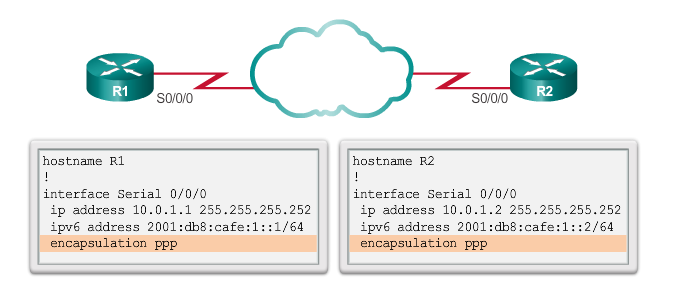 [Speaker Notes: 3.3.1.2 PPP Basic Configuration Command]
Configure PPPPPP Compression Commands
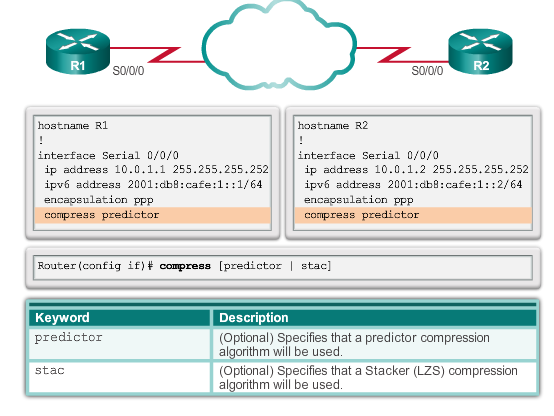 [Speaker Notes: 3.3.1.3 PPP Compression Commands]
Configure PPPPPP Link Quality Monitoring Command
The ppp quality percentage command ensures that the link meets the quality requirement set; otherwise, the link closes down.
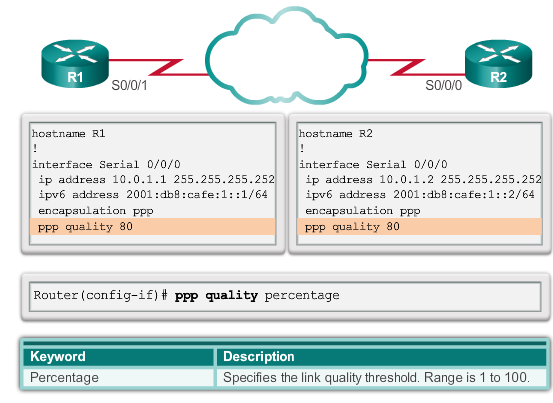 [Speaker Notes: 3.3.1.4 PPP Link Quality Monitoring Command]
Configure PPPPPP Multilink Commands
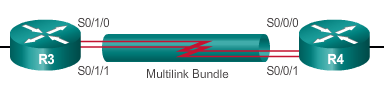 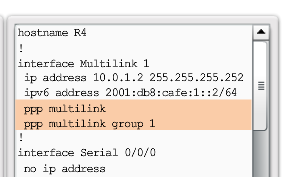 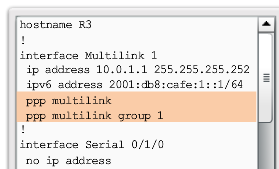 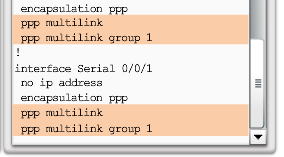 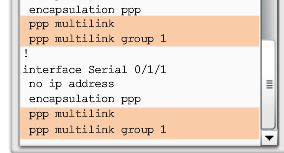 [Speaker Notes: 3.3.1.5 PPP Multilink Commands]
Configure PPPVerifying PPP Configuration
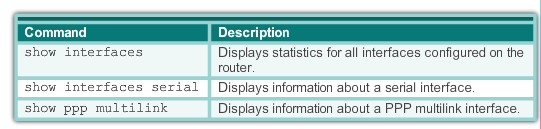 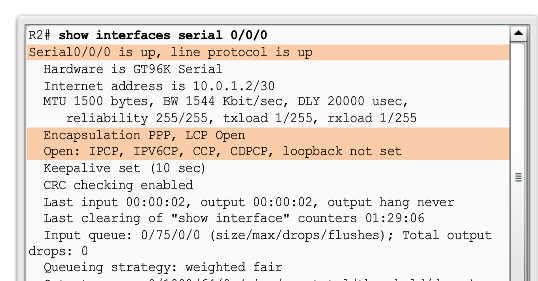 [Speaker Notes: 3.3.1.6 Verifying PPP Configuration]
Configure PPPVerifying PPP Configuration (cont.)
The output indicates the interface Multilink 1, the hostnames of both the local and remote endpoints, and the serial interfaces assigned to the multilink bundle.
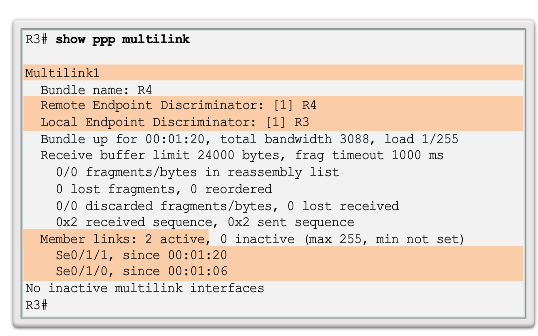 [Speaker Notes: 3.3.1.6 Verifying PPP Configuration]
PPP AuthenticationPPP Authentication Protocols
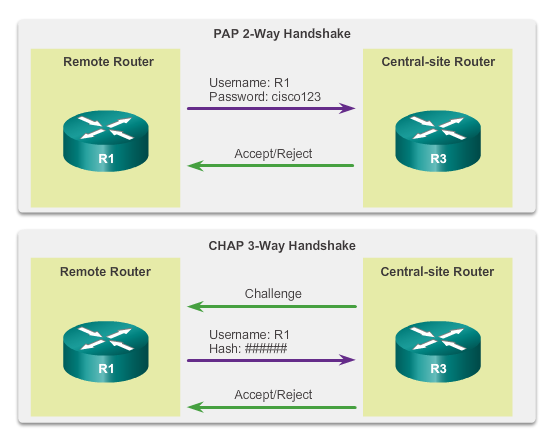 [Speaker Notes: 3.3.2.1 PPP Authentication Protocols]
PPP AuthenticationPassword Authentication Protocol (PAP)
Initiating PAP
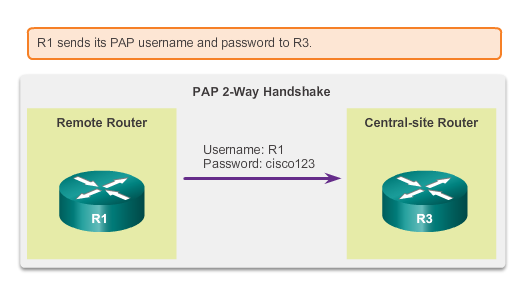 Completing PAP
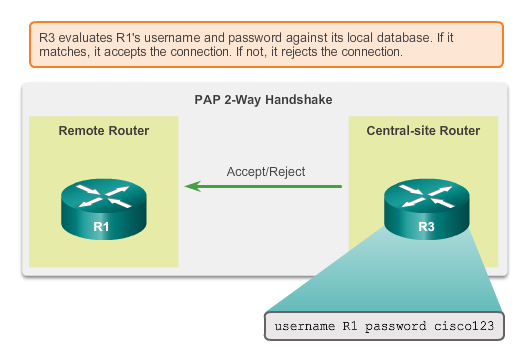 [Speaker Notes: 3.3.2.2 Password Authentication Protocol (PAP)]
PPP AuthenticationChallenge Handshake Authentication Protocol
Initiating CHAP
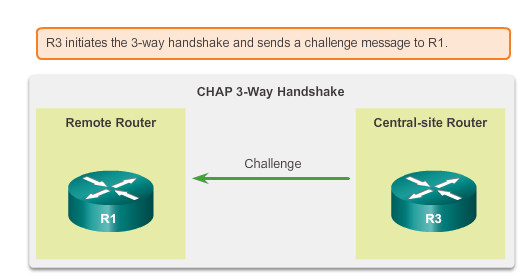 Responding CHAP
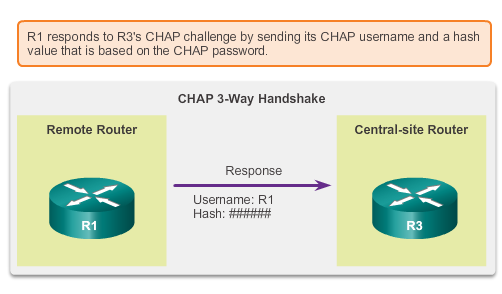 [Speaker Notes: 3.3.2.3 Challenge Handshake Authentication Protocol (CHAP)]
PPP AuthenticationCHAP (cont.)
Completing CHAP
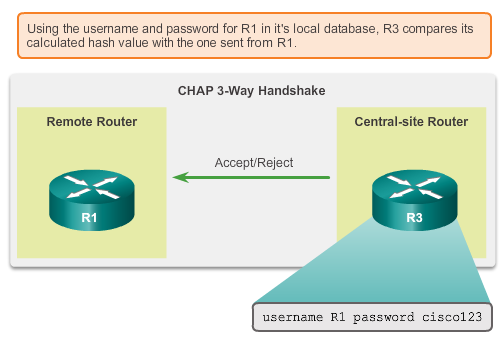 [Speaker Notes: 3.3.2.3 Challenge Handshake Authentication Protocol (CHAP)]
PPP AuthenticationPPP Encapsulation and Authentication Process
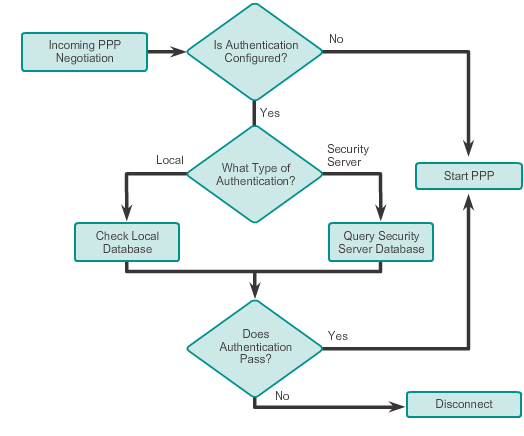 [Speaker Notes: 3.3.2.4 PPP Encapsulation and Authentication Process]
PPP AuthenticationConfiguring PPP Authentication
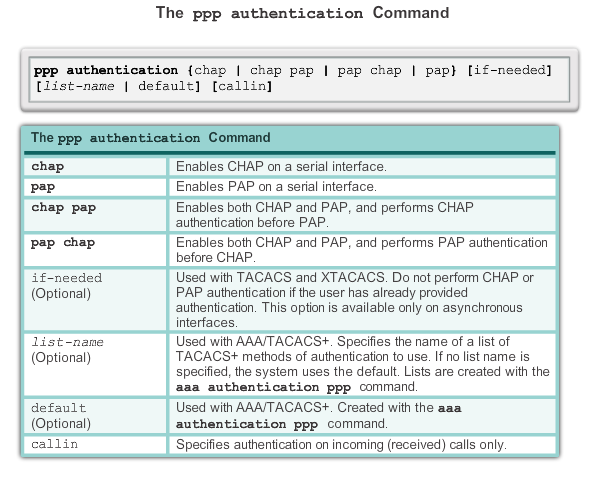 [Speaker Notes: 3.3.2.5 Configuring PPP Authentication]
PPP AuthenticationConfiguring PPP Authentication (cont.)
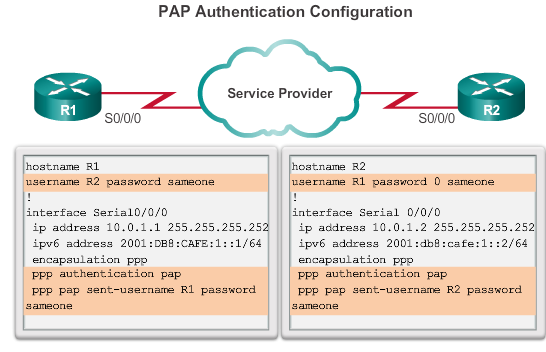 [Speaker Notes: 3.3.2.6 Configuring PPP with Authentication]
PPP AuthenticationConfiguring PPP Authentication (cont.)
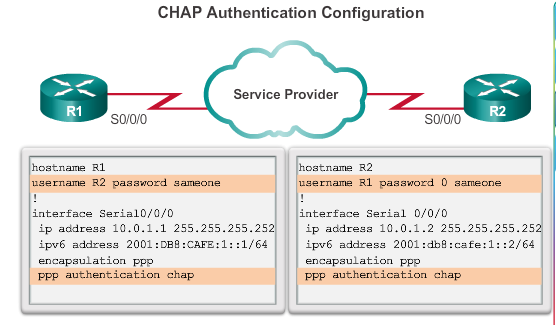 [Speaker Notes: 3.3.2.6 Configuring PPP with Authentication]
Troubleshooting  WAN Connectivity
[Speaker Notes: 3.4 Troubleshooting  WAN Connectivity]
Troubleshoot PPPTroubleshooting PPP Serial Encapsulation
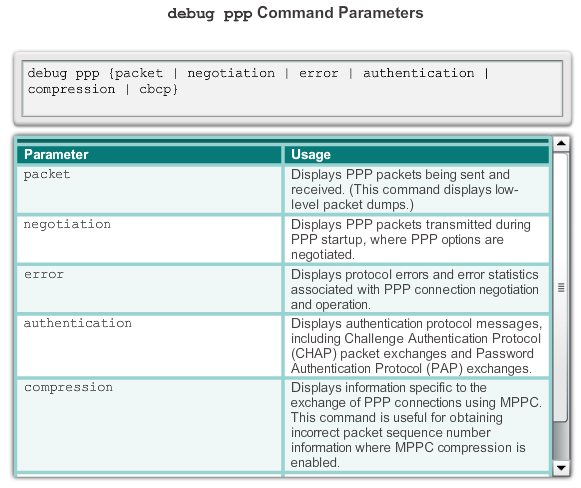 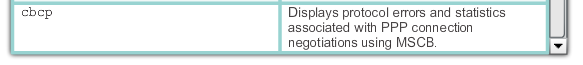 [Speaker Notes: 3.4.1.1 Troubleshooting PPP Serial Encapsulation]
Troubleshoot PPPTroubleshooting a PPP Configuration with Authentication
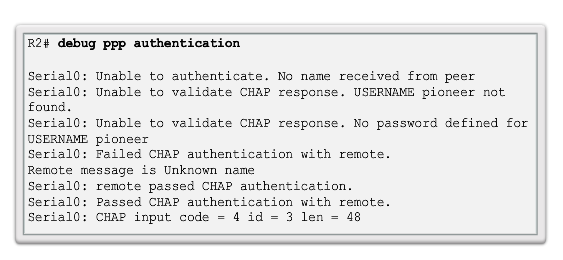 [Speaker Notes: 3.4.1.2/.3 Debug PPP/Troubleshooting a PPP Configuration with Authentication]